NOS POINTS DE VUE, NOTRE AVENIR
Façonnement d’un nouveau modèle d’intégration dans l’éducation
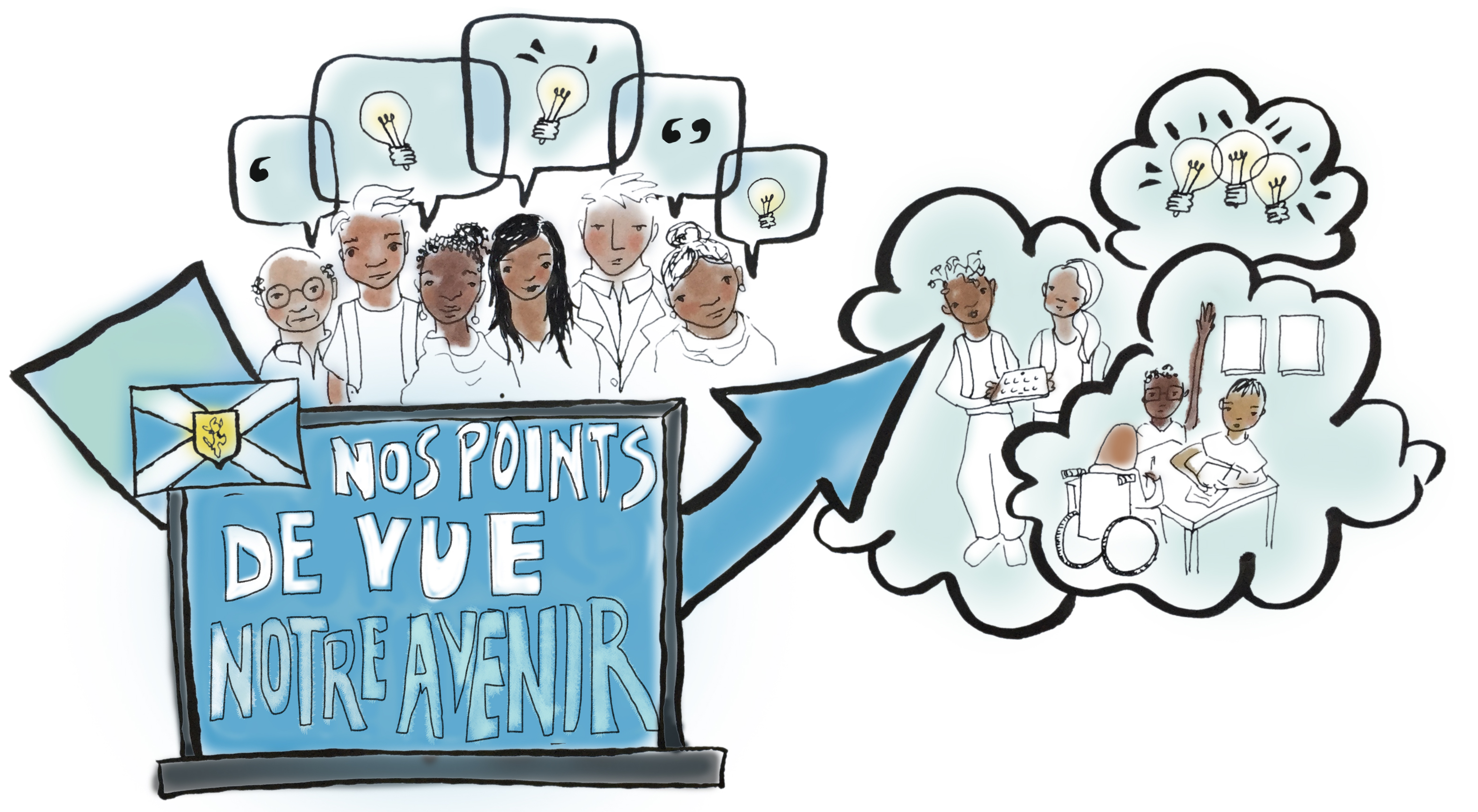 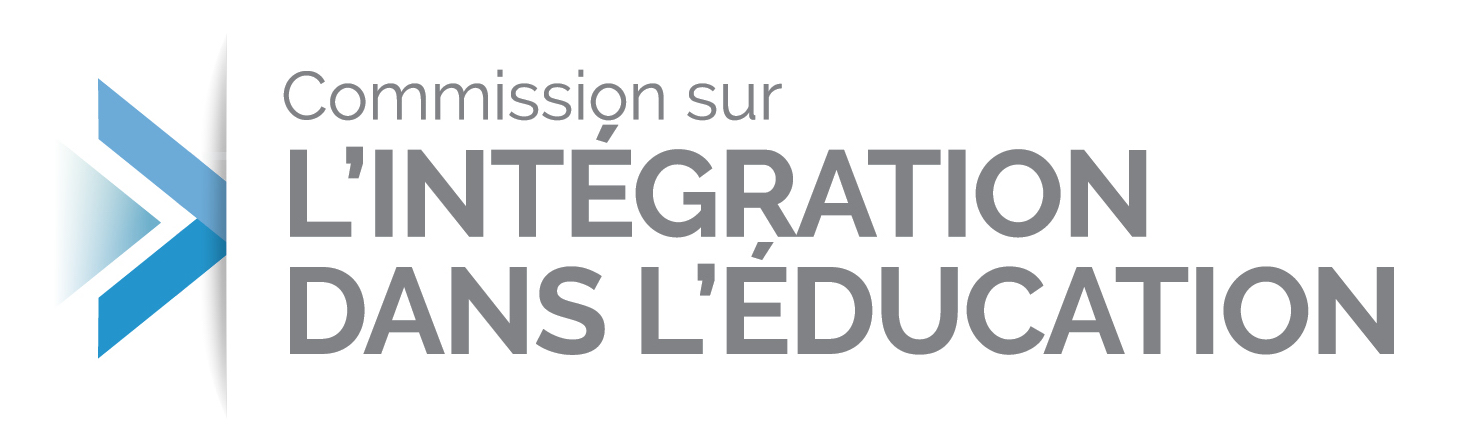 [Speaker Notes: Sarah
-Monica 
Adela]
https://www.inclusiveedns.ca/presentation/
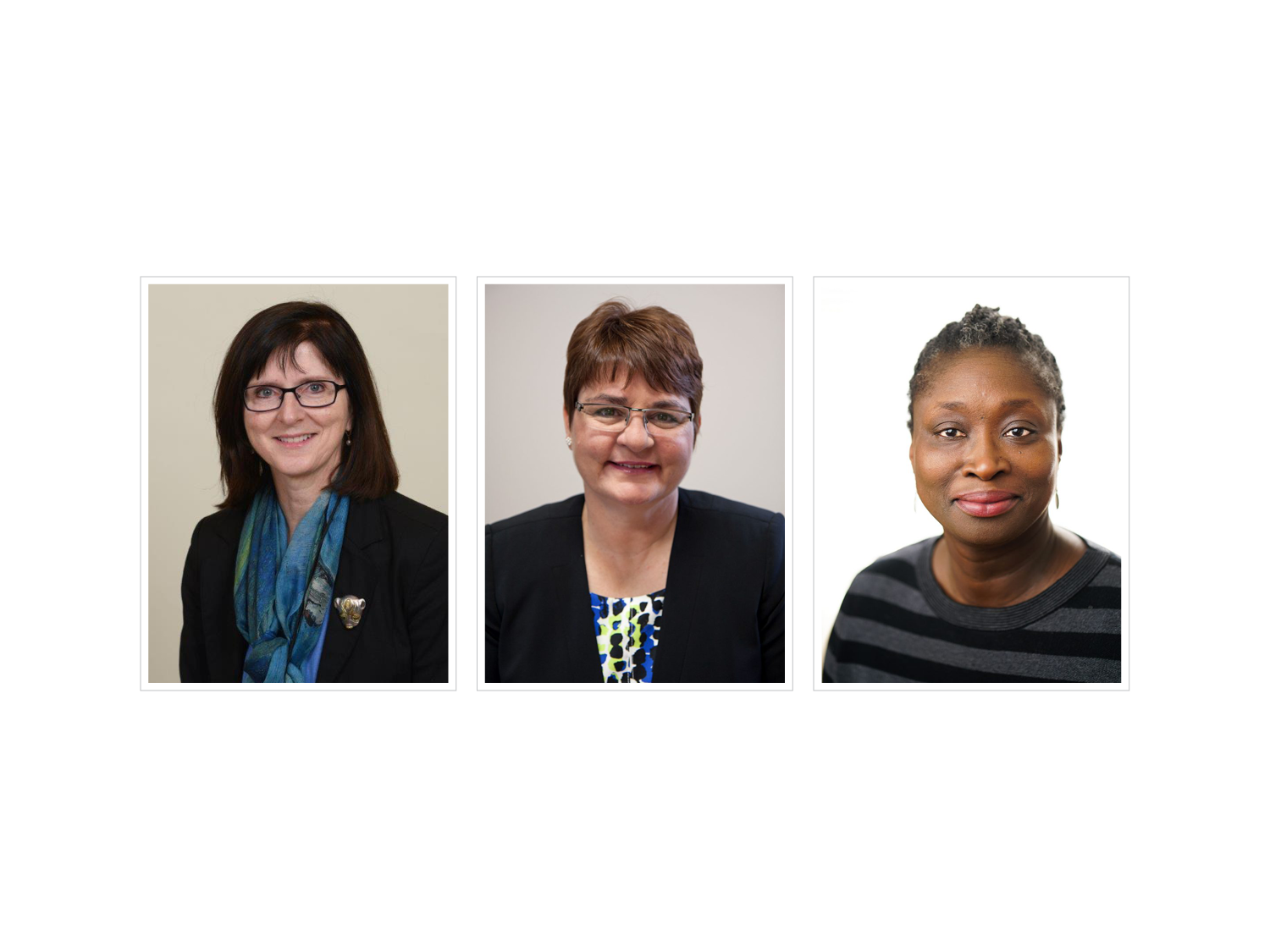 Bienvenue et merci de votre présence
Commission sur l’intégration dans l’éducation (CIE)
Adela Njie
Monica Williams
Dr. Sarah Shea, Présidente
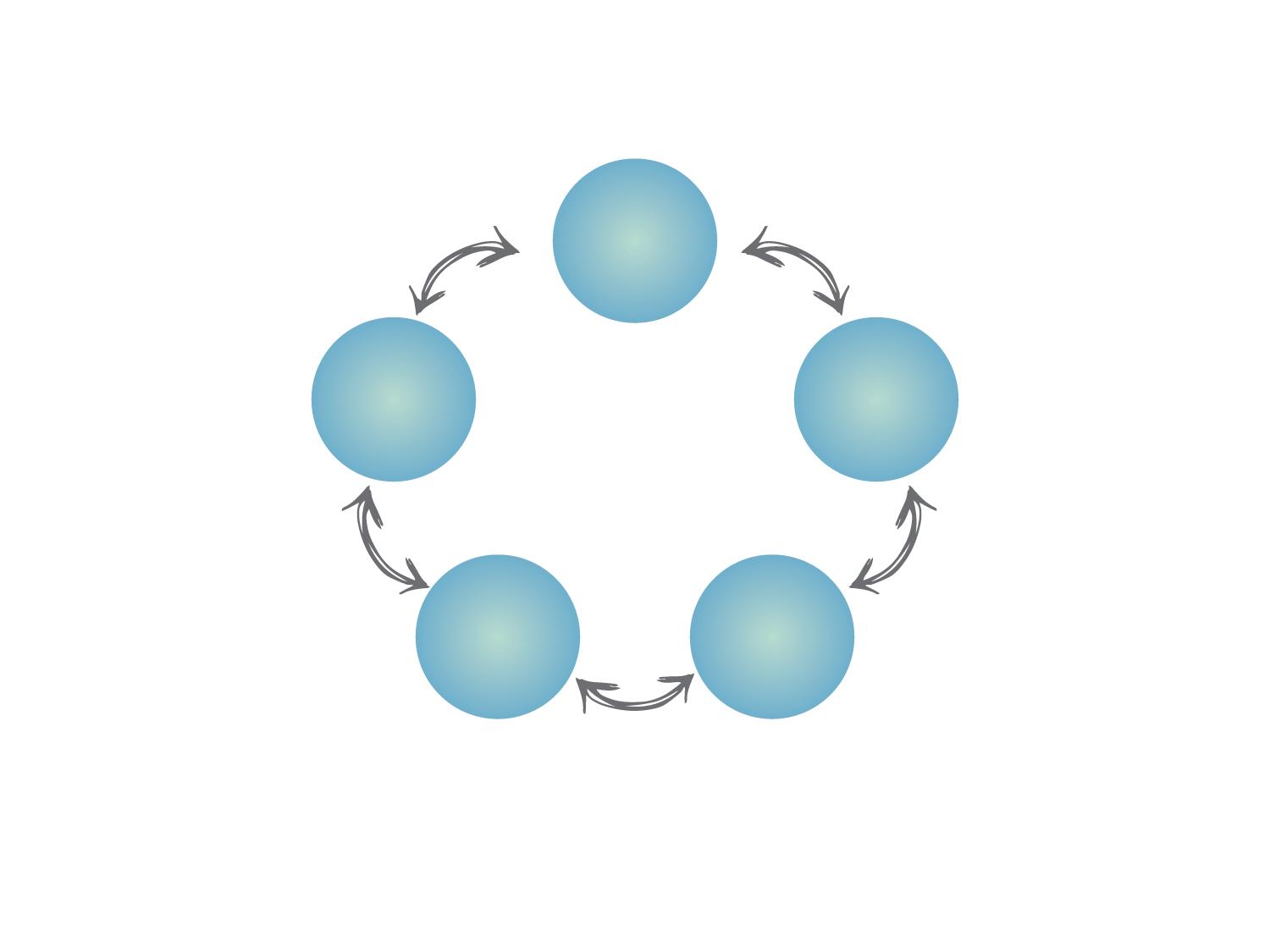 Travail de la CIE à ce jour
PARTENARIATS
ÉCOUTE
VISITES
RECHERCHES
APPRENTISSAGE
[Speaker Notes: Monica]
Nos engagements
L’intérêt supérieur de chaque élève
Une pratique fondée sur des données objectives
Des solutions pratiques et applicables dans les écoles à l’échelle de la province
Mise à contribution des forces de nos communautés et de nos écoles
[Speaker Notes: Adela]
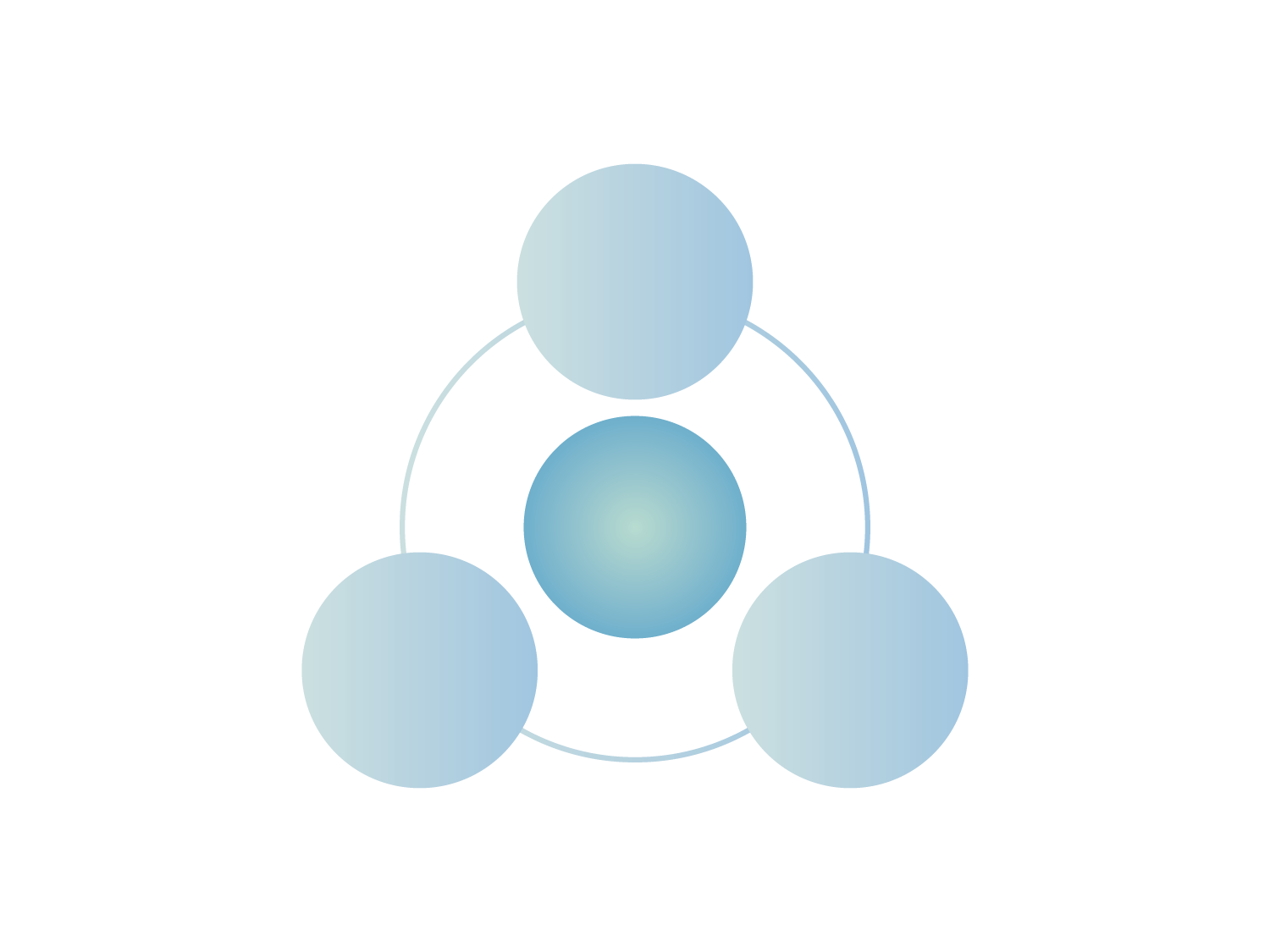 Progrès
scolaires
RÉUSSITE
DES
ÉLÈVES
Santé et bienêtre social, affectif et physique
Épanouissement et développement personnels
[Speaker Notes: Adela]
Intégration en Nouvelle-Écosse : nous avons déjà fait un bon bout de chemin.
[Speaker Notes: Monica]
La voie du changement
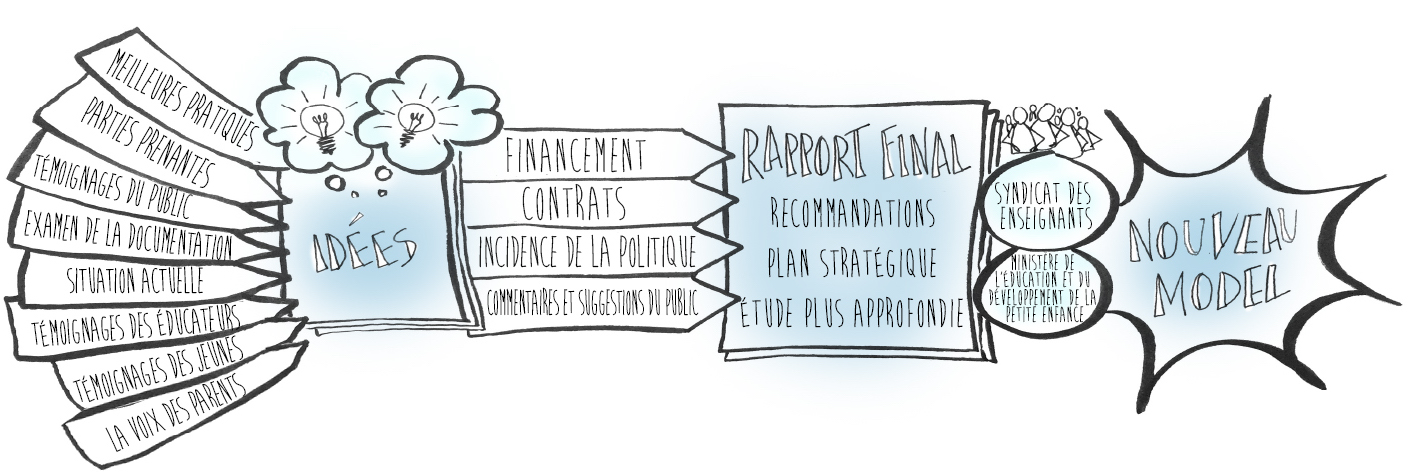 [Speaker Notes: Sarah]
But de la consultation
La CIE a besoin de vous! Il lui faut :
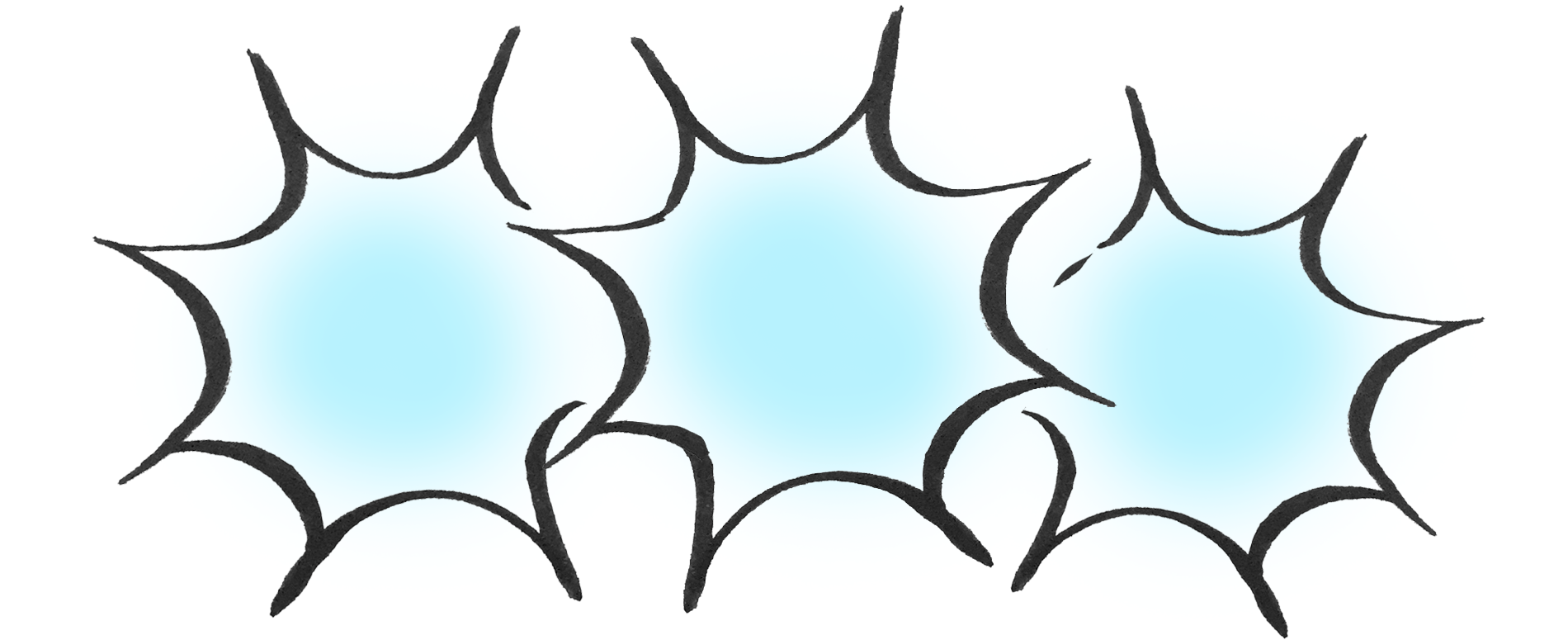 [Speaker Notes: Sarah]
Options pour la consultation
Racontez votre expérience (par vidéo et écrit)    7 nov. – 15 déc.
Tables rondes des parties prenantes                      30 nov. – 2 déc.
Envoi de communications                                           7 nov. – 5 déc.
Sondage (en ligne)                                                   21 nov. – 15 déc.
Ateliers publics et visites de sites scolaires 	       21 nov. – 30 nov.
[Speaker Notes: Sarah]
Dates des ateliers
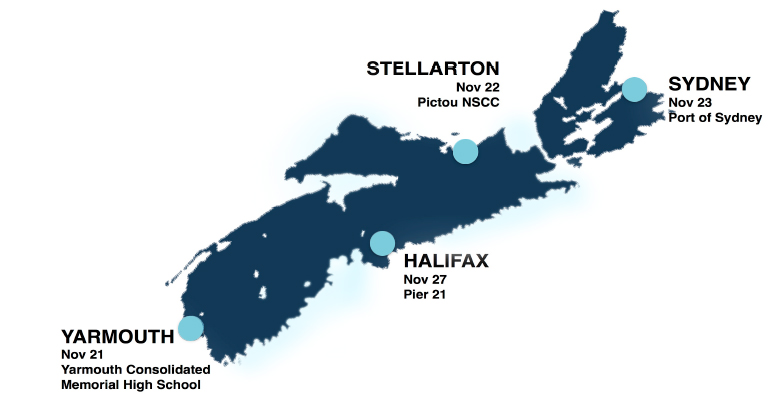 [Speaker Notes: Sera]
Buts des ateliers publics
Rencontrer des Néoécossais à l’échelle de la province
Recueillir les témoignages des gens sur l’intégration dans l’éducation
S’enquérir des nouvelles idées et des innovations afin d’aller de l’avant
En apprendre sur les priorités des Néoécossais en matière d’intégration dans l’éducation
[Speaker Notes: Sera]
Ordre du jour de l’atelier
[Speaker Notes: Sera

6:30 Arrival, Welcome and Framing Update on the work of the Commission (slides 1-19)
6:50 Group Discussions: Understanding Current Experiences (slide 20)
6:50 - Framing
7:00 - Table Conversations
7:20 - Hearing from the room
7:35 Roundtables: Priorities for Action 
7:35- Framing (Slides 21-30)
7:40- Q&A
7:55- Roundtables (Slides 31-32)
8:35 - Hearing from the room
8:45  Setting Priorities & Closing Thoughts]
Nos constats jusqu’à présent
Les Néoécossais soutiennent le principe de l’intégration dans l’éducation, mais les efforts fournis ne donnent pas toujours les résultats escomptés.
Il nous faut renouveler notre vision et notre politique pour l’intégration dans l’éducation.
[Speaker Notes: Adela
Gaps between changing student needs and current model of inclusive education (programs; settings)
Widespread support for the principle of inclusive education but implementation not working
Need to redefine and redesign inclusive education]
Importance de viser juste
De nombreux élèves ont indiqué qu’ils avaient  besoin de soutien .

6 % des élèves ont un plan de programme individualisé (PPI).
Environ un élève sur quatre a besoin de mesures d’adaptation.
Les besoins des élèves sont souvent multiples et complexes.
[Speaker Notes: Adela]
Il n’y a pas de réponse facile.
Droits de la personne
Géographie
Agences multiples
Diversité d’élèves et de communautés
Demandes économiques
Disponibilité du personnel
[Speaker Notes: Adela]
Présentations
Qui sont les personnes présentes?
[Speaker Notes: SERA
Education
Parent
Student
In the System
Community Organization
Elected]
Lignes directrices pour les ateliers publics
Intégration : Tout le monde a sa place et a l’occasion de participer pleinement au dialogue dans un cadre de civilité, de confiance et d’ouverture.
Les points de vue de tout le monde – dont ceux sur les questions contreversées quant à l’intégration dans l’éducation – sont évoqués et accueillis respectueusement.
Productivité : Tout le monde se concentre sur la meilleure voie à suivre.
[Speaker Notes: Sera]
Conversations aux tables
Parler du vécu des gens
Écouter pour apprendre
Faire un lien avec des thèmes
Éviter de donner des solutions quand une personne prend la parole Assurez-vous que tout le monde a la chance de s'exprimer
[Speaker Notes: SERA]
Conversations aux tables
Description de votre expérience :
Qu’est-ce qui fonctionne bien quant à l’intégration dans l’éducation?
Qu’est-ce qui ne fonctionne pas bien quant à l’intégration dans l’éducation?
[Speaker Notes: SERA]
Conversations aux tables
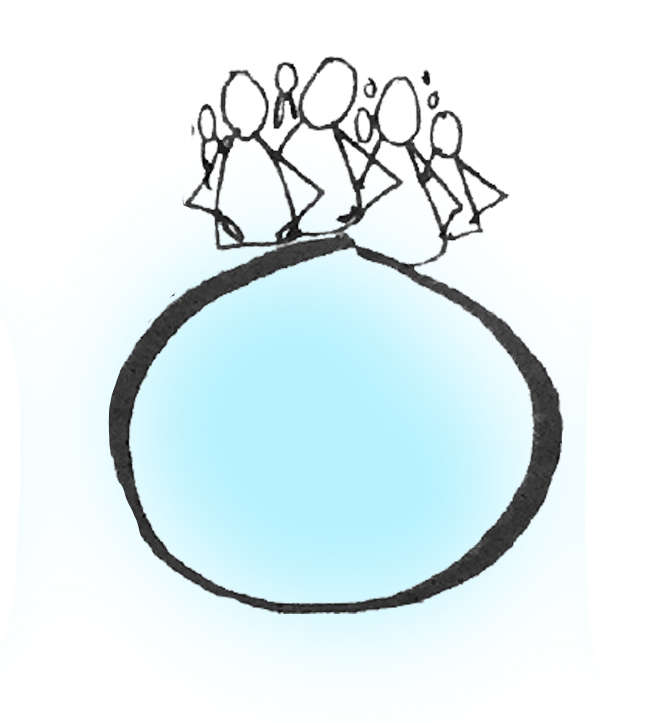 5 minutes
[Speaker Notes: SERA]
Cinq thèmes
[Speaker Notes: Monica – overview
ADD DETAIL
Sarah - Strong School and Home
Adela – Continuum Services, P
Monica - Practical, specialized teacher education
Sarah – Student-focused interagency collaborat]
Partenariats solides entre la maison et l’école
Dynamique axée sur l’accueil, le respect, l’accessibilité et l’échange d’informations
Collaboration des parents et des élèves avec l’équipe pédagogique
Partage des responsabilités pour la défense des intérêts des élèves
Échange de renseignements tridirectionnel : 
élèves, parents, éducateurs
Rapports de progrès clairs et informatifs
Continuum de programmes, de services et de cadres d’enseignement
Modèle axé sur l’apprentissage scolaire, cognitif, social et émotionnel
Appuis en salle de classe
Programmes et services spécialisés
Situations d'enseignement variées
Éducation pratique et spécialisée des enseignants
Apprentissage pratique sur :
la réalisation de l’intégration dans l’éducation 
Perfectionnement professionnel tôt dans le parcours et en continu en intégration dans l’éducation quant à ce qui suit :
intervention sur le plan du comportement, troubles du spectre de l’autisme, détermination des problèmes en mathématiques et en littératie, et apport du soutien nécessaire
Collaboration interagences axée sur les élèves
Rôles et responsabilités clairs
Accès amélioré aux services à l’échelle de la province
Temps alloué pour que les enseignants et les autres professionnels travaillent ensemble
Moments clés : transitions
Soutien fourni à l’école et en salle de classe
Financement et ressources adéquats
Professionnels, programmes spécialisés, équipement
Mise en application de programmes éprouvés menant à la réussite
Équité
Milieux rural et urbain
Responsabilisation, transparence
Quels sont les changements nècessaires?
[Speaker Notes: Monica – overview
ADD DETAIL
Sarah - Strong School and Home
Adela – Continuum Services, P
Monica - Practical, specialized teacher education
Sarah – Student-focused interagency collaborat]
Conversations aux tables
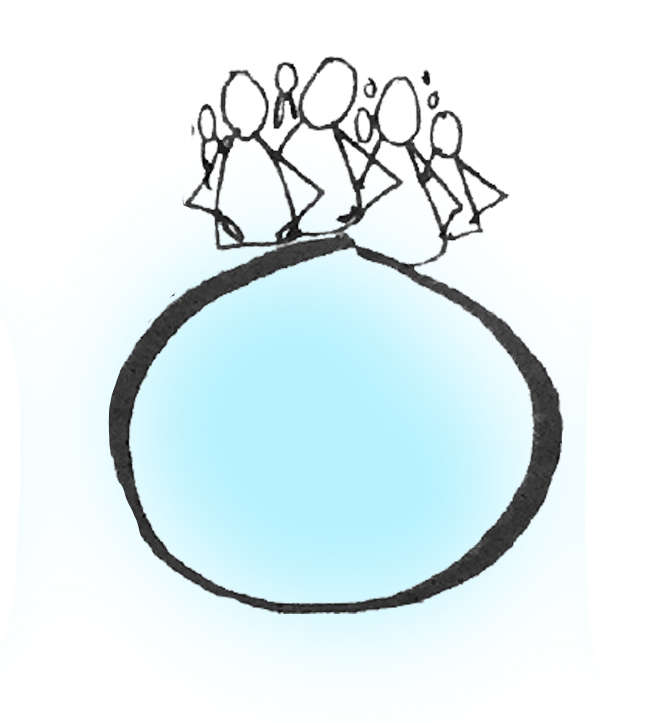 5 minutes
[Speaker Notes: SERA]
Quels sont les changements nècessaires?
[Speaker Notes: Monica – overview
ADD DETAIL
Sarah - Strong School and Home
Adela – Continuum Services, P
Monica - Practical, specialized teacher education
Sarah – Student-focused interagency collaborat]
La voie du changement
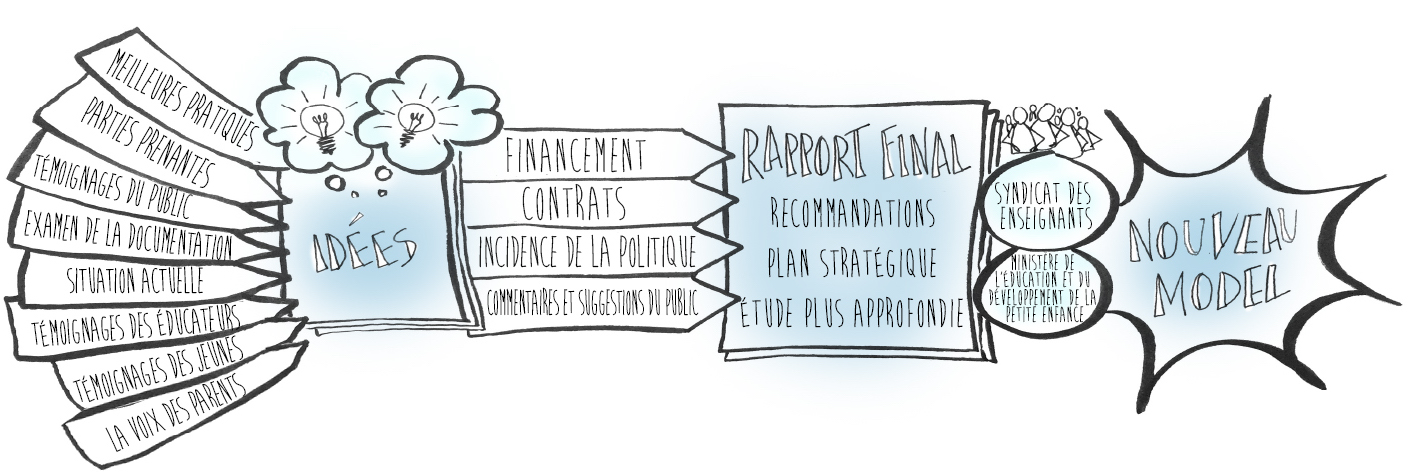 [Speaker Notes: Sarah]
Poursuivons le dialogue.
Encouragez les autres à participer aux consultations publiques.
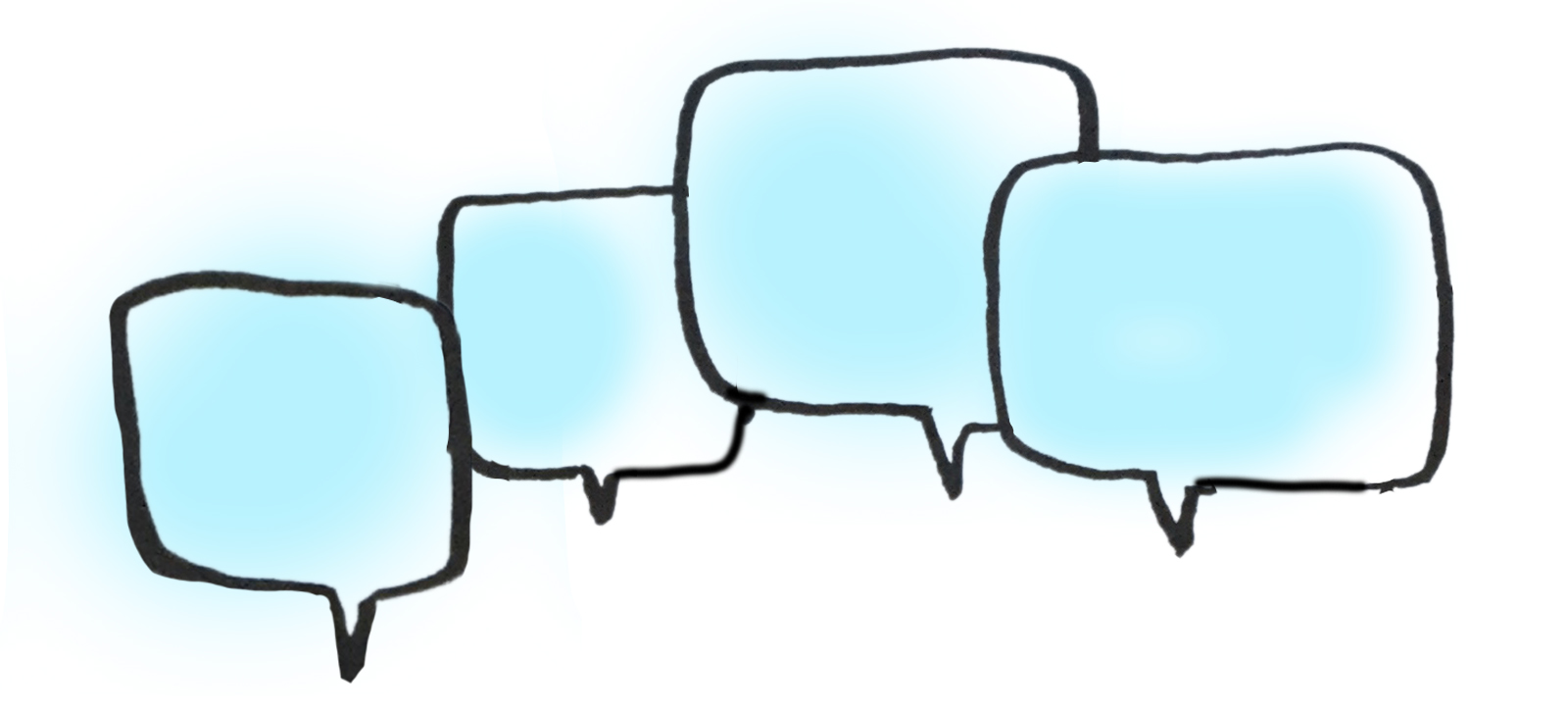 Faites-nous part de vos idées en ligne.
Aidez-nous à passer le mot.
Visitez notre 
Site Web:
inclusiveed.ns.ca
[Speaker Notes: Sarah]
Le travail ne se limite pas à la CIE.
Continuez de contribuer à nos efforts : 
votre point de vue compte!
www.inclusiveedns.ca
#NosVoixN-E
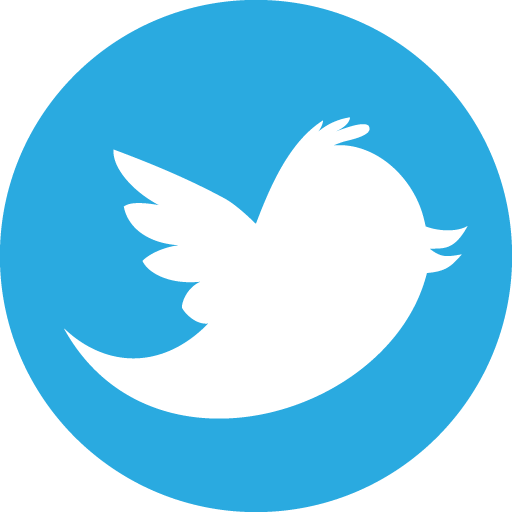 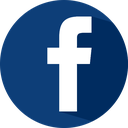 [Speaker Notes: DELETE]
Merci!
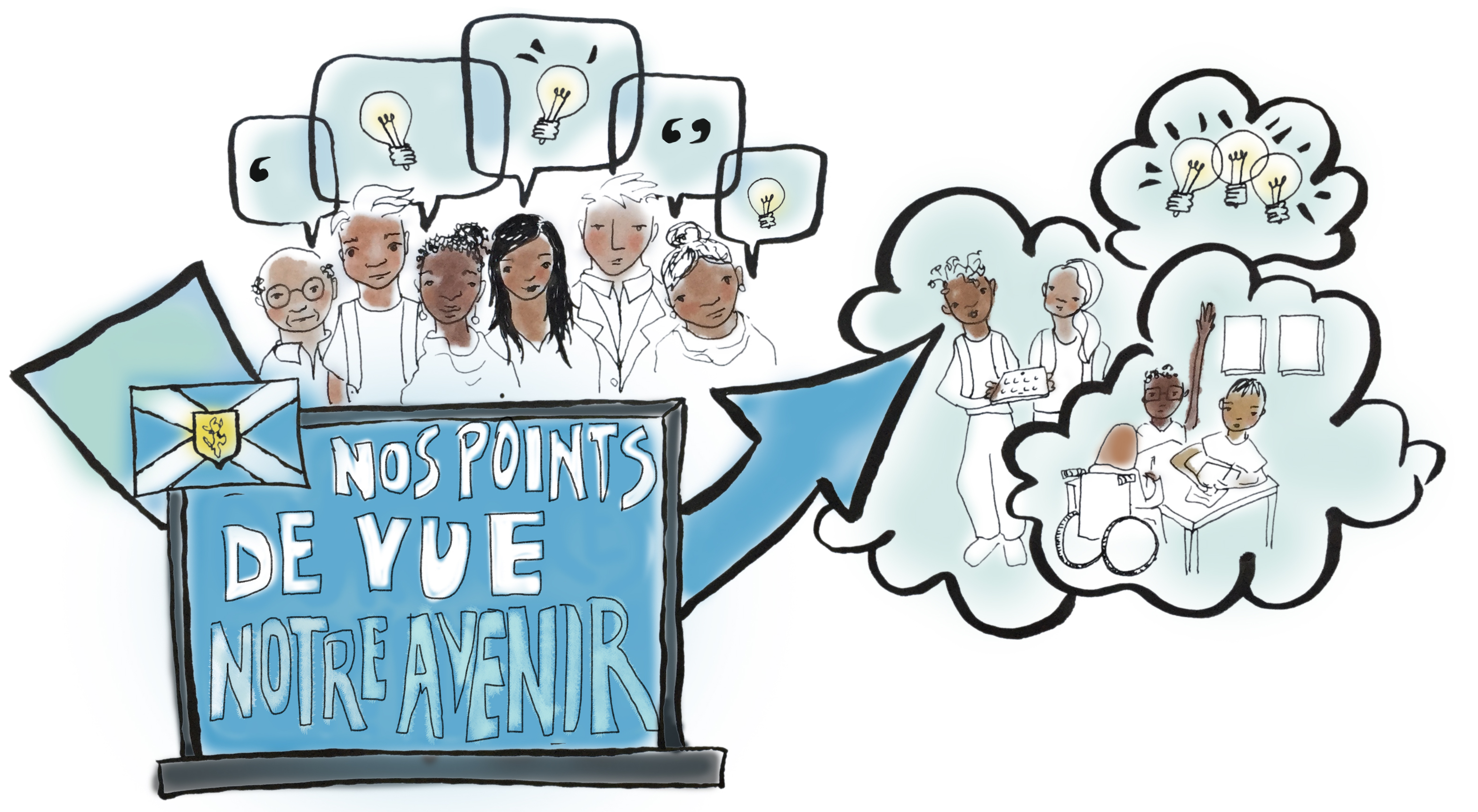 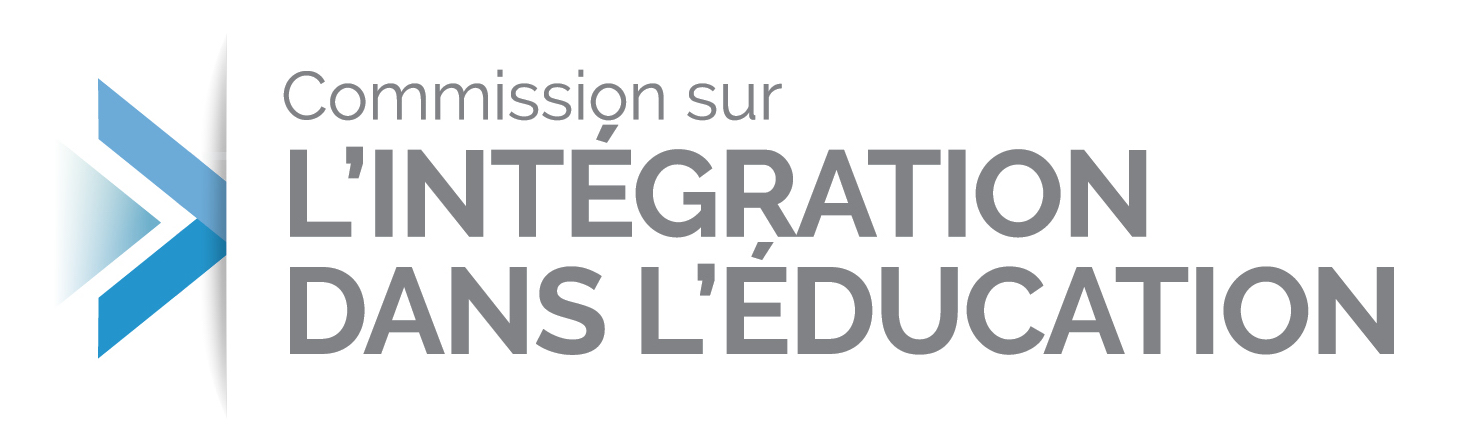 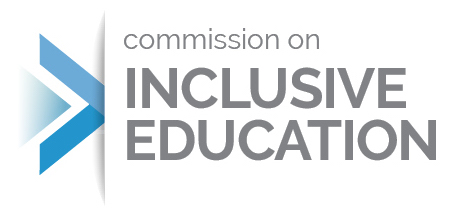 [Speaker Notes: SARAH]